Patricia va a California
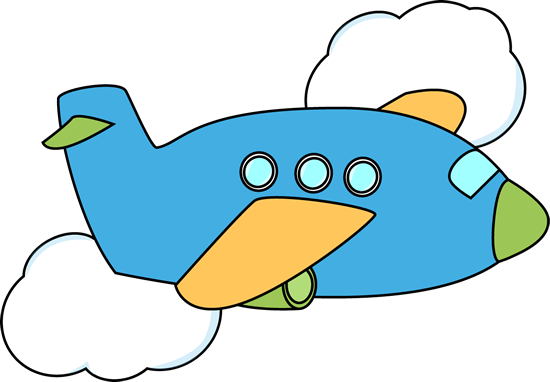 Patricia va a California  Vocabulario cap. 3 y 4
El aeropuerto
El avión
El piloto
La terminal de autobuses 
El boleto
El país 
El reloj
El interior
Llorar
El edificio
La calle
El programa
El costo
El salario
La oportunidad
El trabajo
La cultura
El sacrificio
The airport
Building
The plane
The street
The pilot
The program
The cost
Bus terminal
The ticket
The salary
The country
The opportunity
The watch/clock
The job
The interior
The culture
To cry
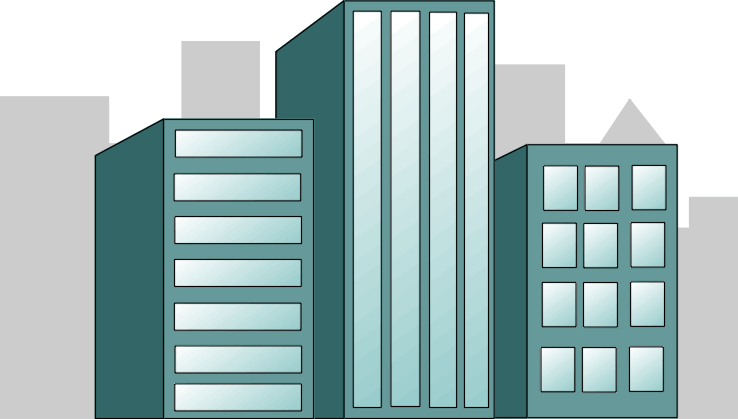 The sacrifice
Vocabulario cap. 5
El costumbre
Tráfico
Propio cuarto
La computadora
Aparato moderno
Microondas
Refrigeradora
Lavaplatos
Canales  en la televisión
Maleta
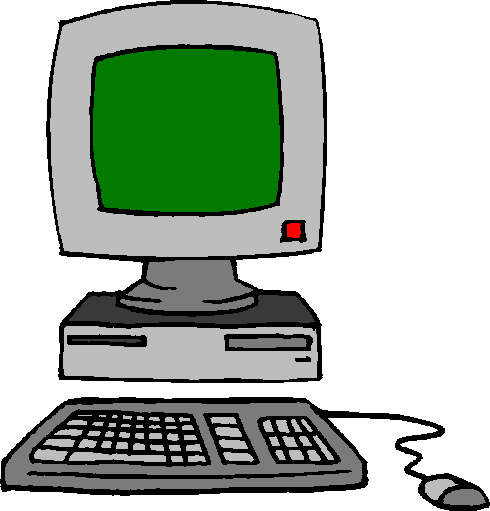 Custom
Traffic
Own room
Computer
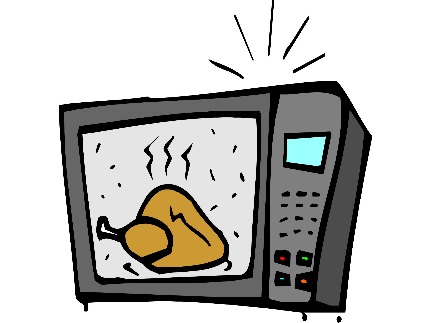 Modern apparatus
Microwave
Refrigerator
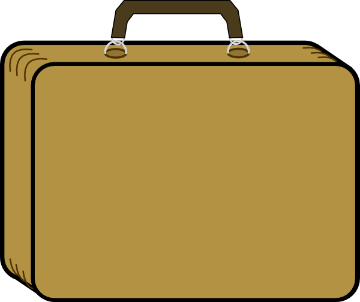 Dishwasher
TV channels
Suitcase
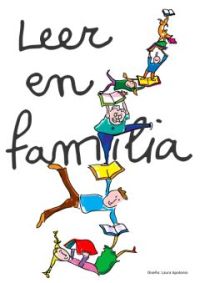 Cap. 3
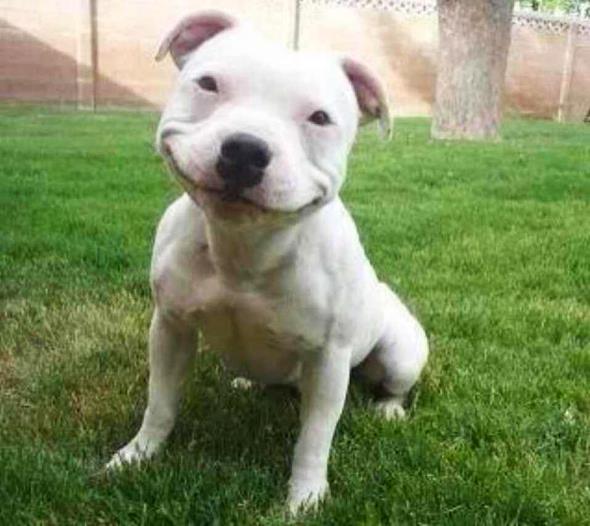 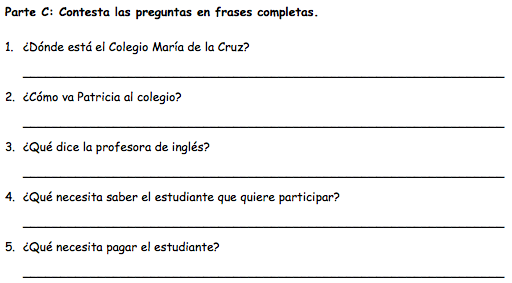 El Colegio María de la Cruz está en la calle Santander, la calle principal de Panajachel .
Patricia va al colegio a pie.
La profesora de inglés le dice que hay un programa de ir a los EE.UU.
El estudiante necesita saber inglés para participar en el programa.
El estudiante necesita pagar parte del costo.
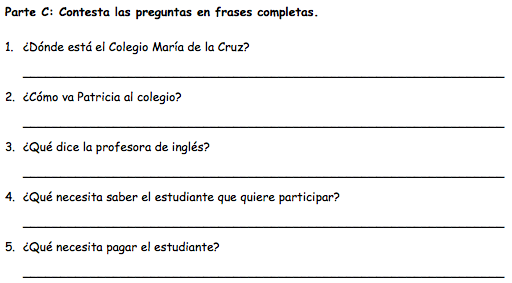 El Colegio María de la Cruz está en la calle Santander, la calle principal de Panajachel .
Patricia va al colegio a pie.
La profesora de inglés le dice que hay un programa de ir a los EE.UU.
El estudiante necesita saber inglés para participar en el programa.
El estudiante necesita pagar parte del costo.
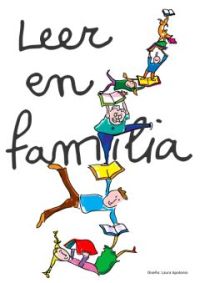 Vamos a leer cap. 4
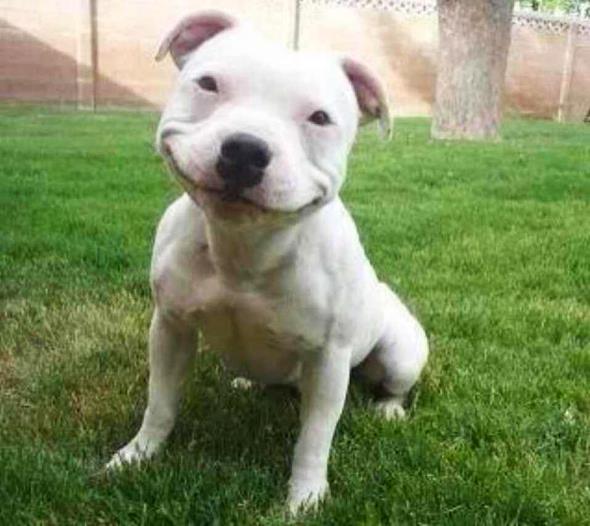 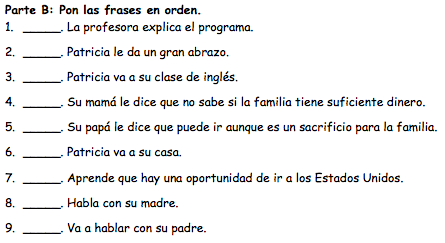 3
9
1
6
8
4
2
5
7
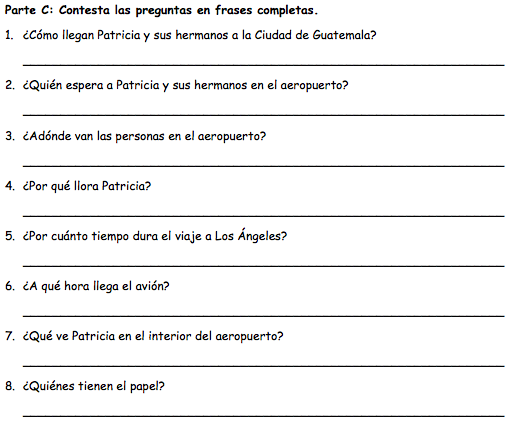 Ellos llegan a la capital en un autobús.
El papá espera en el aeropuerto.
Las personas van a países diferentes.
Patricia llora porque no va a ver su familia por unos meses.
El viaje a Los Ángeles dura cuatro y media horas.
El avión llega a las once.
Patricia ve una hoja con su nombre en el aeropuerto.
Las dos chicas tienen el papel .
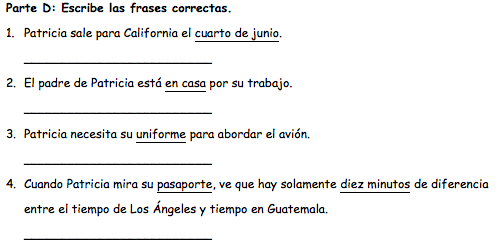 23 de agosto.
En la capital.
boleto.
Reloj/una hora.
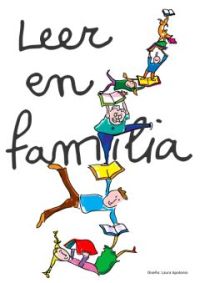 Vamos a leer cap. 5
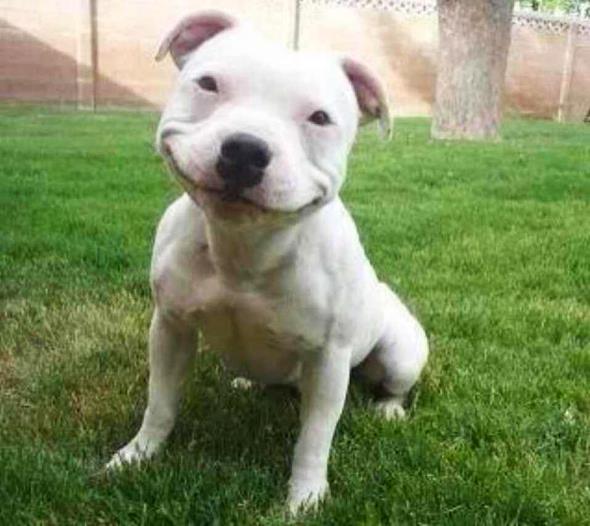 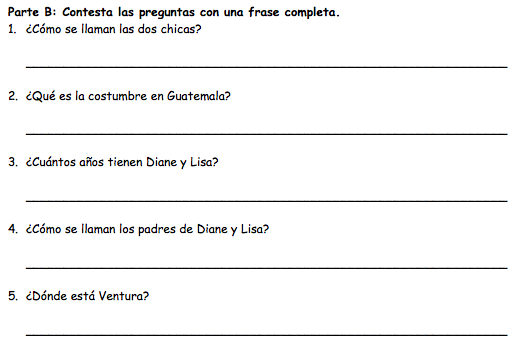 Las chicas se llaman Diane y Lisa.
La costumbre es dar un beso en la mejilla.
Diane y Lisa tienen quince y doce años.
Los padres se llaman Ron y Susan.
Ventura está en la costa, una hora al norte de L.A.
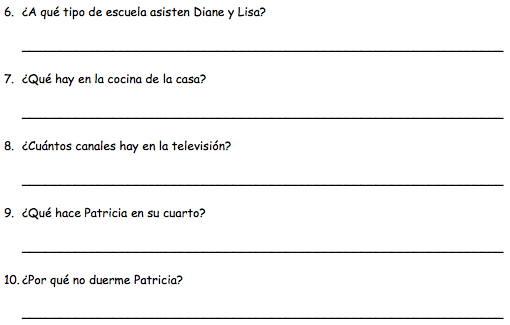 Ellas asisten una escuela pública.
En la cocina de la casa hay un microondas, una refrigerador, una lavaplatos y otros aparatos modernos.
Hay más de cien canales en la television.
En su cuarto, Patricia saca sus cosas de su maleta y se sienta y escribe una carta.
Patricia no duerme porque ella piensa en su vida nueva.
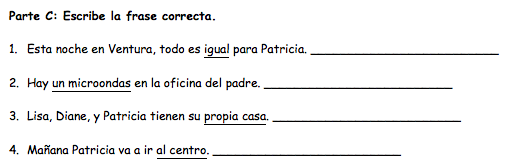 diferente
Una computadora
Proprio cuarto
A la escuela
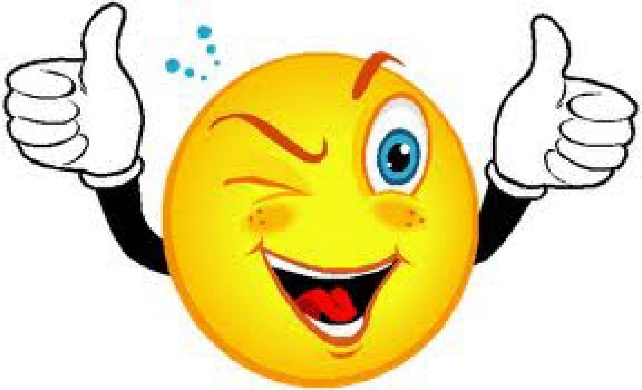 Vocabulario cap. 6
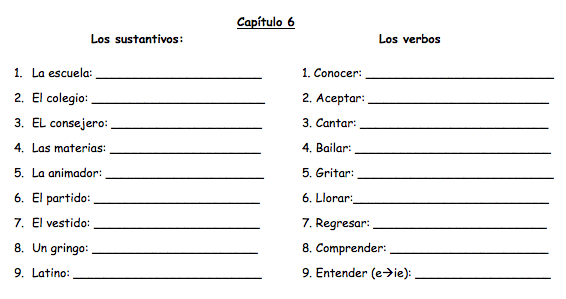 The school
To know a person
The high school
To accept
The counselor
To sing
To dance
School subjects
Cheerleader
To yell
The game
To cry
To return
The dress
To comprehend
An American
Latin american
To understand
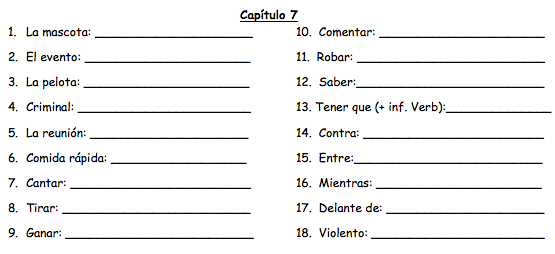 School mascot
To comment
To steal
The event
To know facts or information
The ball
A criminal
To have to do
A gathering
against
Fast food
between
To sing
while
In front of
To throw
To win
Violent
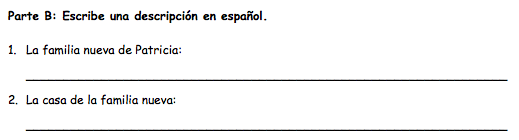 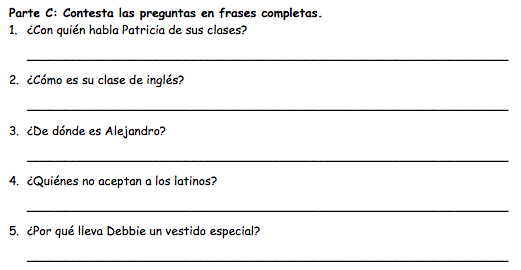 Patricia habla con el consejero de sus clases.
La clase de inglés es especial porque los estudiantes en la clase no saben mucho inglés.
Alejandro es de Guatemala.
Algunos de los gringos no aceptan a los latinos.
Debbie lleva un vestido especial porque ella es animadora.
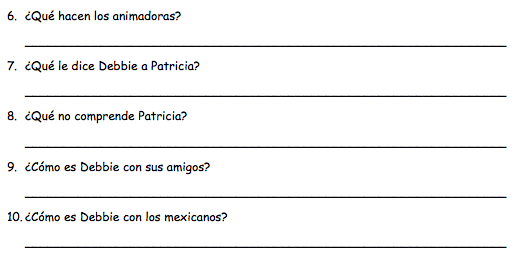 Las animadoras gritan, bailan y animan a los otros estudiantes.
Debbie le dice que no necesitan otra mexicana en la escuela.
Patricia no comprende por qué Debbie es tan mala con ella.
Debbie es bien educada con sus amigos.
Debbie es muy antipática con los mexicanos.
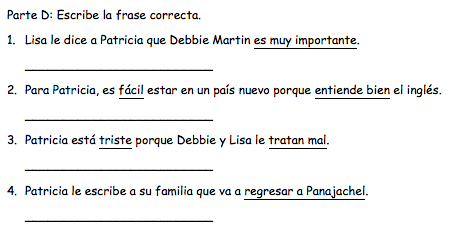 No importa.
Difícil/no habla mucho.
Contenta/tratan bien.
Estudiar mucho.
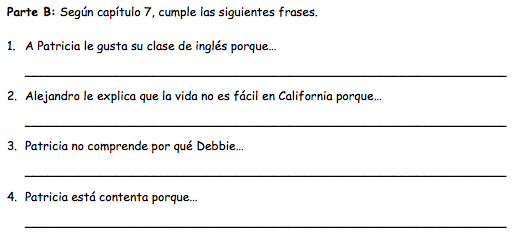 Es una clase especial para estudiantes que no hablan mucho inglés.
Algunos gringos no aceptan a los latinos.
Le dice malas cosas.
Tiene una buena familia.
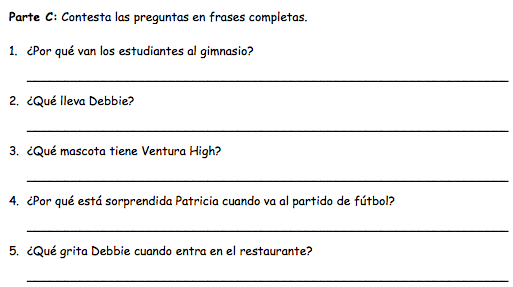 Los estudiantes van al gimnasio para gritar y cantar porque hay un partido esta noche.
Debbie lleva un vestido corto con colores de la escuela.
La mascota de Ventura High es un cougar.
Patricia está sorprendida cuando va al partido porque no es similar al fútbol de Centroamérica.
Debbie grita “Hay una mexicana en el restaurante y no quiere comer aquí!
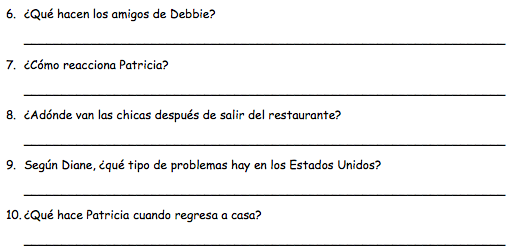 Los amigos de Debbie gritan y salen del restaurante.
Patricia llora porque está triste.
Las chicas van a la playa después de salir del restaurante.
En los EE.UU hay muchos criminales y hay robos de coches y dinero.
Patricia escribe una carta cuando regresa a casa.
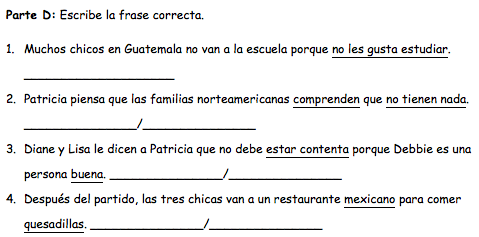 Tienen que trabajar
No saben	tienen de todo
Llorar		mala
De comida rápida   hamburguesas
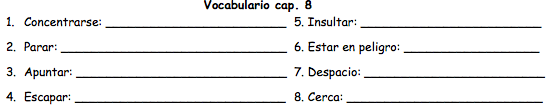 To concentrate
To insult
To stop
To be in danger
To point
slow
To escape
Close
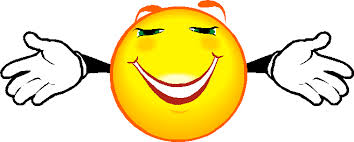 Parte A: Escribe las palabras en una frase.
1.  


2.  


3.  


4.
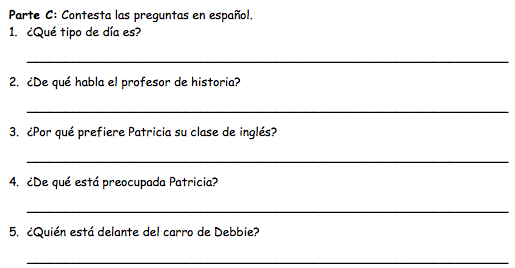 Es un día normal.
El profesor de historia habla de los presidentes de los EE.UU.
Patricia prefiere su clase de inglés porque aprende mucho y tiene muchos amigos en la clase.
Patricia está preocupada de Debbie.
Un hombre está delante del carro de Debbie.
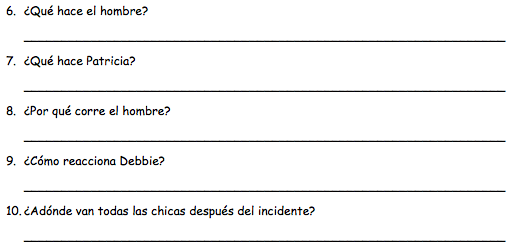 El hombre apunta una pistola y grita.
Patricia le grita al hombre que va a llamar a la policía.
El hombre corre porque no quiere problemas con la policía.
Debbie llora y abraza a Patricia.
Después del incidente, las chicas van a la casa de Debbie
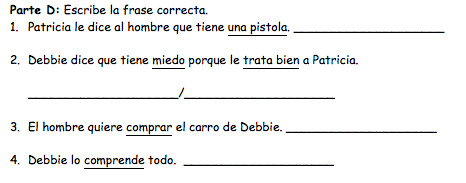 Un teléfono
Vergüenza 		dice malas cosas.
robar
siente
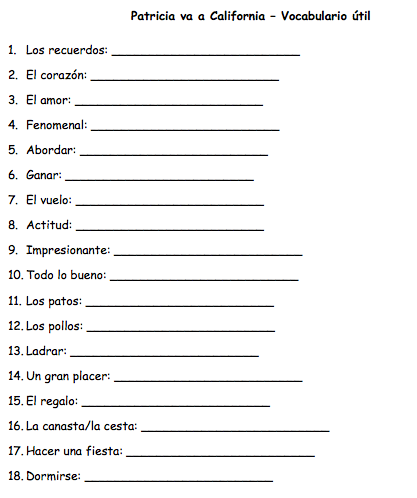 Memories
heart
love
Phenomenal
To board
To earn/to win
flight
Attitude
Impressive
Everything is good
ducks
chickens
To bark
A great pleasure
gift
basket
Throw a party
To go to sleep
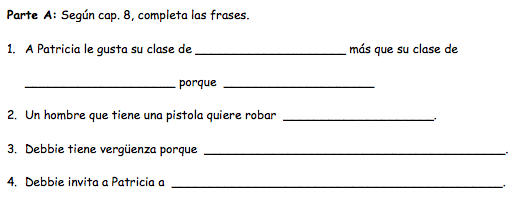 inglés
Tiene muchos amigos en inglés
historia
El coche de Debbie
Siempre le dice malas cosas a Patricia
Una fiesta en su casa
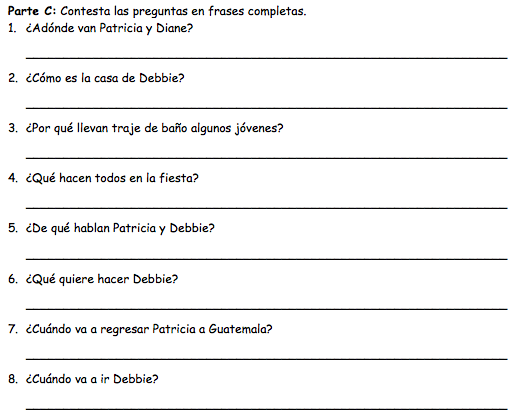 Las chicas van a la fiesta de Debbie.
La casa de Debbie es elegante.
Algunos jovenes llevan traje de baño porque hay una piscina.
Todos comen, bailan, hablan, y nadan.
Patricia y Debbie hablan de Guatemala.
Debbie quiere visitar a Patricia en Guatemala.
Patricia va a regresar a Guatemala el 22 de diciembre.
Debbie va a ir a Guatemala en junio.
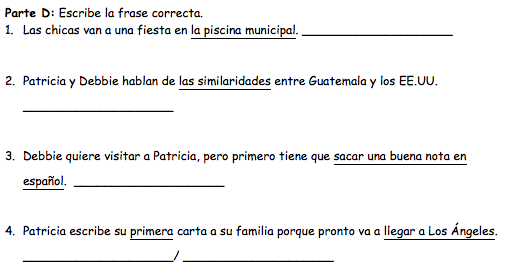 La casa de Debbie
Las diferencias
Hablar con sus padres
última
Regresar a Guatemala
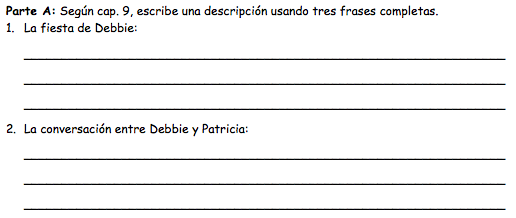 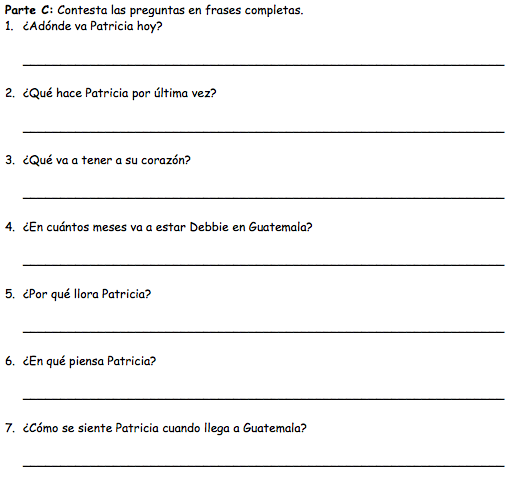 Patricia va a Guatemala hoy.
Patricia come con su familia americanan por última vez.
Ella va a tener sus experiencias en su corazón.
Debbie va a estar en Guatemala en seis meses.
Patricia llora porque no va a ver a su familia americana más
Patricia piensa en sus amigos, sus experiencias, y su familia
Patricia se siente supercontenta cuando llega a Guatemala.
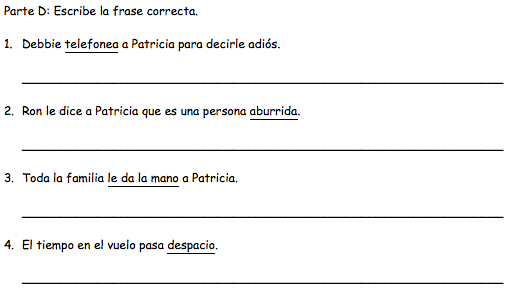 Va al aeropuerto con
fenomenal
abraza
Rápidamente.
Cap. 11Parte B:1.  2.3.4.5.
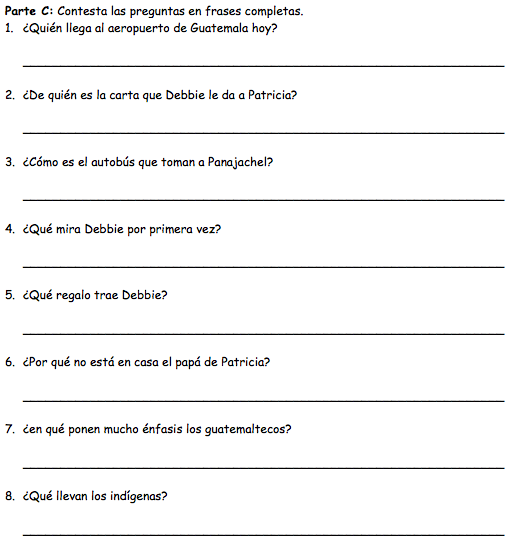 Debbie llega al aeropuerto hoy.
La carta que Debbie le da a Patricia es de Diane.
El autbobús que toman a Panajachel es viejo.
Debbie mira al lago Atitlán por primera vez.
Debbie trae un plato como un regalo por Patricia.
El papá de Patricia no está en casa porque tiene que trabajar en la capital. .
Los guatemaltecos ponen mucho énfasis en la gente.
Los indígenas llevan trajes típicos.
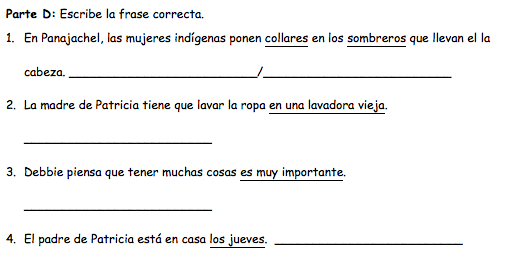 Las canastas
ropa
A mano
No le hace feliz
Los fines de semana
Cap. 12Parte A: ¿Verdad o Falsa?
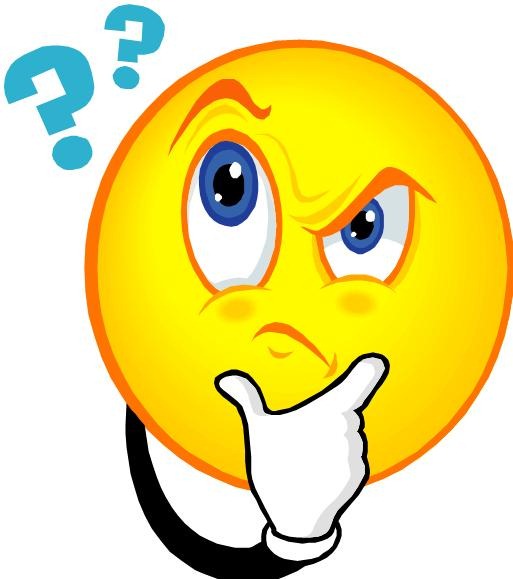 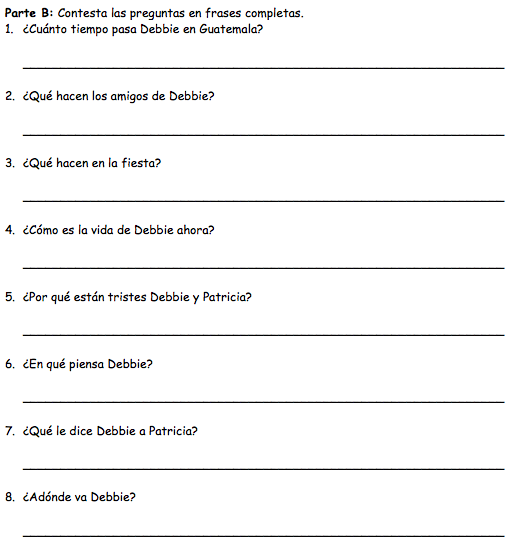 Debbie pasa un mes en Guatemala.
Los amigos de Debbie hacen una fiesta.
En la fiesta ellos escuchan música, bailan, comen.
La vida de Debbie es totalmente diferente.
Las chicas están tristes porque Debbie va a salir.
Debbie piensa en sus experiencias.
Debbie le diace a Patricia que le gustan los guatemaltecos.
Debbie va a California.
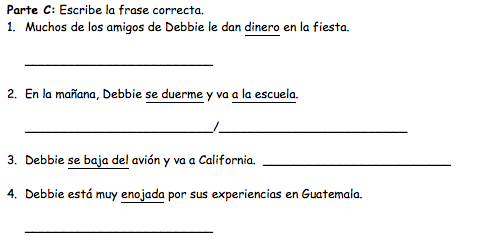 regalos
Se despierta
Al aeropuerto
Se sube al
agradecida